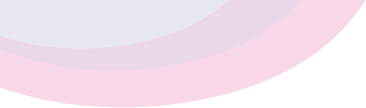 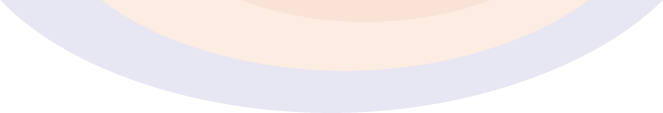 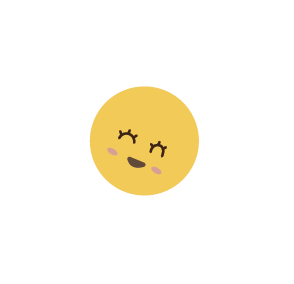 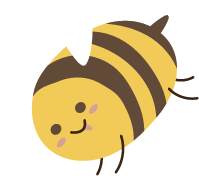 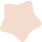 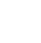 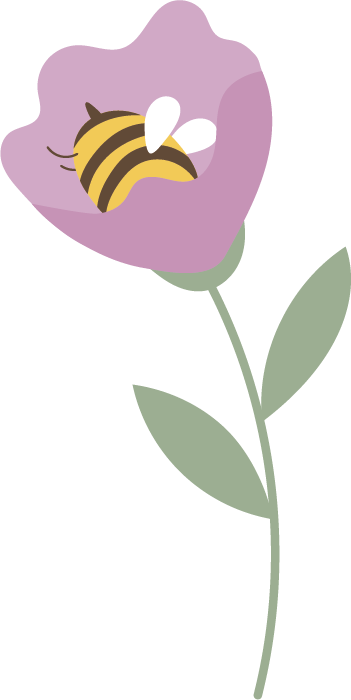 Class
Schedule
Monday
Tuesday
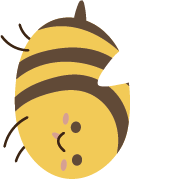 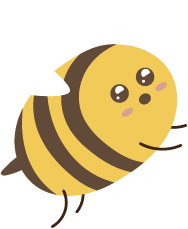 Name:
Class:
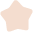 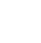 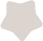 Wednesday
Thursday
Friday
Notes:
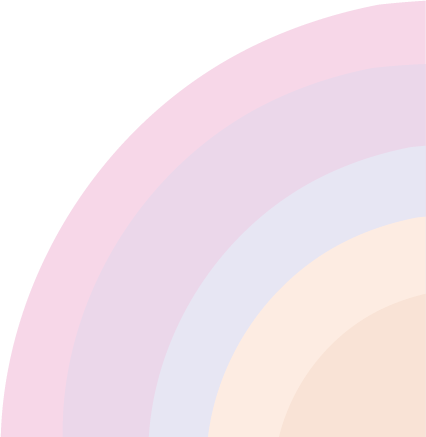 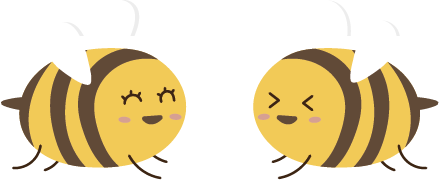 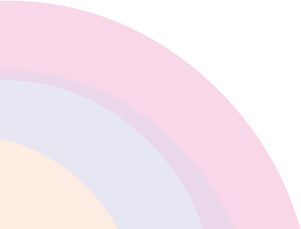 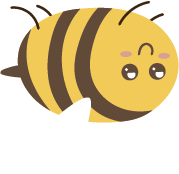 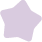 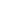